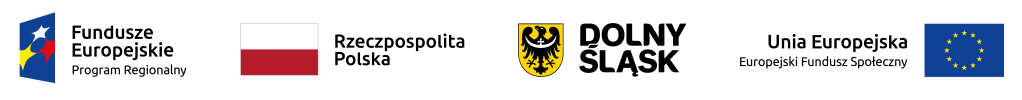 Zasada równości szans i niedyskryminacji, 
w tym dostępności dla osób 
z  niepełnosprawnościami
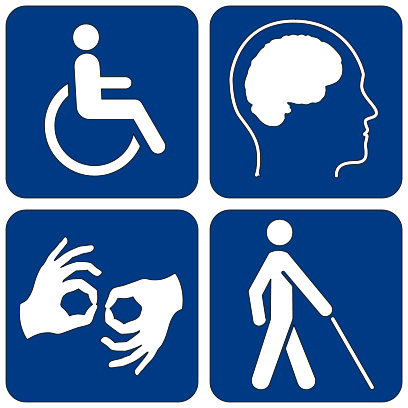 Wrocław, 2021 r.
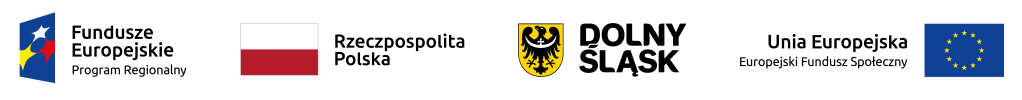 Najważniejsze regulacje
Rozporządzenie PE i Rady 1303/2013 – art. 7
„Państwa członkowskie i Komisja podejmują odpowiednie kroki w celu zapobiegania wszelkim formom dyskryminacji ze względu na płeć, rasę lub pochodzenie etniczne, religię lub światopogląd, niepełnosprawność, wiek lub orientację seksualną podczas przygotowania i wdrażania programów. W procesie przygotowywania i wdrażania programów należy w szczególności wziąć pod uwagę zapewnienie dostępności dla osób z niepełnosprawnościami”.
Konwencja ONZ o prawach osób niepełnosprawnych - ratyfikowana przez PL w 2012r. „Niepełnosprawność powstaje w wyniku interakcji pomiędzy osobami z dysfunkcjami a barierami środowiskowymi i wynikającymi z postaw ludzkich, będącej przeszkodą dla pełnego uczestnictwa osób niepełnosprawnych w życiu społecznym, na równych zasadach z innymi obywatelami”.
Wytyczne w zakresie realizacji zasady równości szans i niedyskryminacji, w tym dostępności dla osób z niepełnosprawnościami oraz zasady równości szans kobiet i mężczyzn w ramach funduszy unijnych na lata 2014-2020 (załącznik nr 2 - Standardy dostępności dla polityki spójności 2014-2020).
2
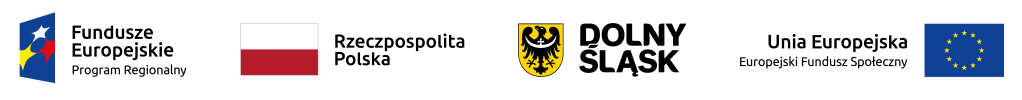 Definicja osoby z niepełnosprawnością w RPO WD
osoby definiowane w rozumieniu ustawy z dnia 27 sierpnia 1997 r. o rehabilitacji zawodowej i społecznej oraz zatrudnianiu osób niepełnosprawnych. Potwierdzeniem niepełnosprawności jest orzeczenie o niepełnosprawności;

osoby z zaburzeniami psychicznymi, w rozumieniu ustawy z dnia 19 sierpnia 1994 r. o ochronie zdrowia psychicznego. Potwierdzeniem niepełnosprawności jest orzeczenie lub dokument  poświadczający stan zdrowia wydany przez lekarza, tj. orzeczenie o stanie zdrowia lub opinię.
3
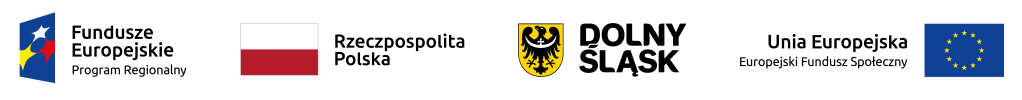 Uczeń/dziecko z niepełnosprawnością  
(projekty w ramach CT10)

uczeń albo dziecko w wieku przedszkolnym posiadający orzeczenie o potrzebie kształcenia specjalnego wydane ze względu na dany rodzaj niepełnosprawności, oraz

dzieci i młodzież posiadające orzeczenia o potrzebie zajęć rewalidacyjno-wychowawczych wydawane ze względu na niepełnosprawność intelektualną w stopniu głębokim. 

Orzeczenia są wydawane przez zespół orzekający działający w publicznej poradni psychologiczno-pedagogicznej, w tym poradni specjalistycznej.
4
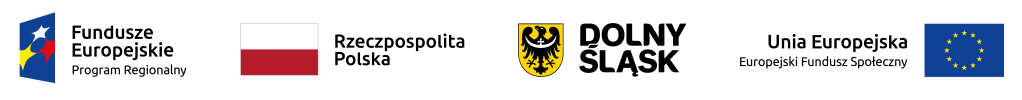 Zasada równości szans i niedyskryminacji, 
w tym dostępności dla osób z niepełnosprawnościami jest weryfikowana przez dwa poniższe elementy (kryterium horyzontalne: Kryterium zgodności z właściwymi politykami i zasadami):

Czy projekt jest otwarty na udział wszystkich osób zainteresowanych uczestnictwem (tj. nie dyskryminuje żadnych grup ze względu na posiadane cechy: płeć, wiek, niepełnosprawność, rasę lub pochodzenie etniczne, wyznawaną religię lub światopogląd, orientację seksualną, miejsce zamieszkania)? 

Czy wszystkie produkty projektu, które nie zostały uznane  za neutralne będą dostępne dla wszystkich użytkowników w tym dla osób z niepełnosprawnościami?
5
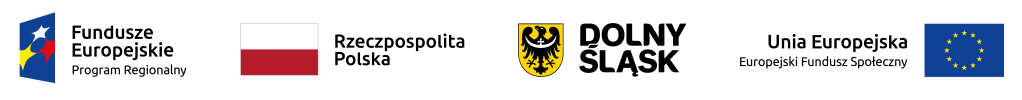 ZAPEWNIENIE DOSTĘPNOŚCI
KONCEPCJA UNIWERSALNEGO PROJEKTOWANIA
dla wszystkich (nie tylko OzN)
z założenia, celowe, zaplanowane
MECHANIZM RACJONALNYCH USPRAWNIEŃ
dla konkretnych osób/sytuacji, gdy przystąpią do projektu
kiedy pojawia się potrzeba
Etap realizacji Wniosku o dofinansowanie projektu
Etap tworzenia Wniosku o dofinansowanie projektu
6
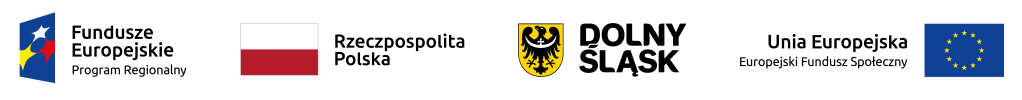 Koncepcja uniwersalnego projektowania
Projektowanie produktów, środowiska, programów i usług w taki sposób, by były użyteczne dla wszystkich, w największym możliwym stopniu, bez potrzeby adaptacji bądź wyspecjalizowanego projektowania.

W przypadku planowania projektu w pierwszej kolejności należy dążyć do zapewnienia jego dostępności w oparciu o koncepcje uniwersalnego projektowania.
7
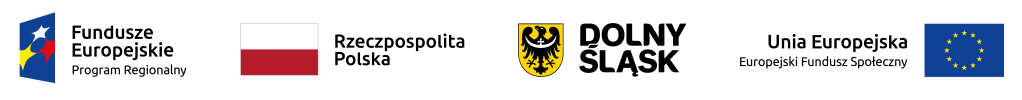 Koncepcja ta jest realizowana przez zastosowanie 
co najmniej standardów dostępności.

Standardy dostępności dla polityki spójności 2014-2020 (załącznik nr 2 do Wytycznych)  dotyczy produktów będących przedmiotem projektu.
Wyróżniamy:
standard szkoleniowy (szkolenia, kursy, warsztaty, doradztwo),
standard edukacyjny,
standard informacyjno – promocyjny,
standard cyfrowy,
standard transportowy, 
standard architektoniczny.
8
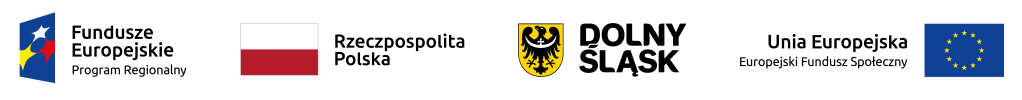 Wszystkie instytucje stosujące Standardy dążą do pełnego zapewnienia dostępności, tak aby uniknąć sytuacji, gdy dostępne materiały edukacyjne znajdują się w budynku niedostępnym dla osoby z niepełnosprawnościami.
9
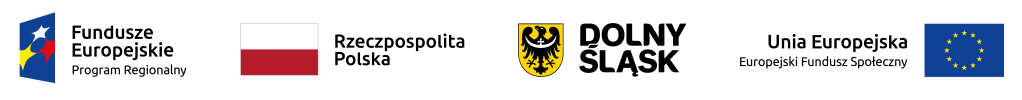 Standard szkoleniowy 

dostępne materiały rekrutacyjne i szkoleniowe, 

pytanie o szczególne potrzeby,
 
miejsce dostępne architektonicznie. 


Przykład: 
- w przypadku osób z niepełnosprawnością intelektualną należy zapewnić materiały w języku łatwym do czytania lub w innych wersjach alternatywnych (np. w formie rysunku, symboli),
10
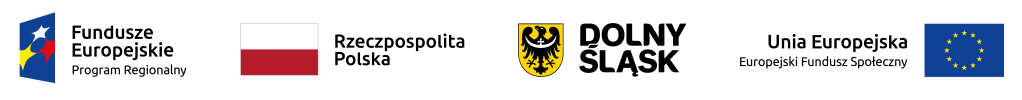 Standard edukacyjny 

szkoła dla wszystkich, 
dostępna przestrzeń - sale, biblioteki, świetlice, jadalnie, łazienki, bezpieczne place zabaw, 
dostępne podręczniki/materiały dydaktyczne, 
komputery i urządzenia medialne, 
kompetencje nauczycieli.
11
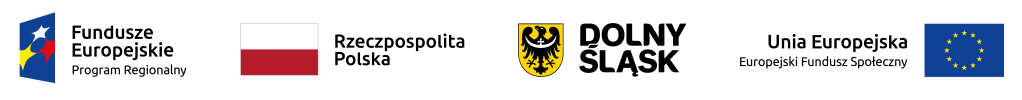 W ramach doskonalenia kompetencji pedagogów powinny być brane pod uwagę takie obszary tematyczne jak:
stereotypy i uprzedzenia wobec osób z niepełnosprawnościami, 
komunikacja oraz strategie nauczania dzieci i młodzieży z niepełnosprawnościami,
doświadczenie konsekwencji związanych z niepełnosprawnością,
wspierające nowoczesne technologie.
12
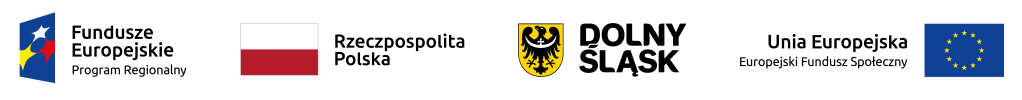 Standard informacyjno – promocyjny

dotyczy wydarzeń, materiałów oraz kampanii medialnych, 

komunikacja z uczestnikami musi być możliwa przez co najmniej dwa kanały komunikacji (wzrok i słuch), 

materiały z wydarzenia są udostępniane w postaci dostępnych  plików, 

filmy i multimedia wyświetlane podczas wydarzenia zawierają audiodeskrypcję.
13
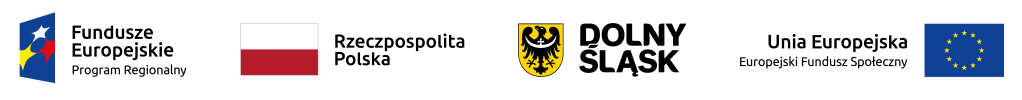 Standard architektoniczny

To szczegółowe zalecenia dla budynków, miejsc organizacji projektu czy stanowisk postojowych dla samochodów osób z niepełnosprawnościami.

Standard transportowy
Jest to standard skierowany  przede wszystkim do projektów wdrażanych w ramach EFRR i dotyczy obszarów:
Kolej, Transport publiczny miejski, Infrastruktura transportowa. 

Wykazane obszary winny być dostosowane do potrzeb osób z niepełnosprawnościami oraz o ograniczonej możliwości poruszania się.
14
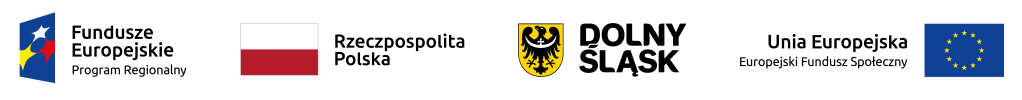 Standard cyfrowy

Strony internetowe,
Aplikacje desktopowe/mobilne, 
Dokumenty elektroniczne, 
Multimedia (np. video, gry), 
Sprzęt informatyczny ogólnego przeznaczenia (np. komputery, tablety, telefony), 
Sprzęt informatyczny szczególnego przeznaczenia (np. biletomaty). 

Wszystkie zasoby cyfrowe, które będą tworzone w ramach projektów  muszą spełniać kryteria dostępności opisane w Standardzie cyfrowym. Zastosowanie niniejszych standardów pozwoli na  wygodne, intuicyjne korzystanie z  tych zasobów osobom z różnymi rodzajami niepełnosprawności.
15
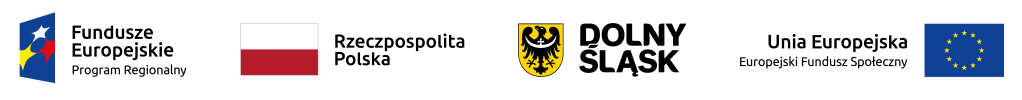 Przykładowe zapisy Standardu cyfrowego obowiązujące wnioskodawcę:
umieszczone nagrania dźwiękowe muszą być uzupełnione o plik tekstowy zawierający te same informacje wraz z informacjami o istotnych dźwiękach takich jak odgłosy tła,
kolor nie jest wykorzystywany jako jedyny wizualny sposób przekazywania szczególnych informacji,
treści nietekstowe np. zdjęcia muszą posiadać tekst alternatywny, który zawiera wszystkie istotne dla użytkownika informacje,
Zwiększanie tekstu do 200% bez użycia technologii wspomagających.
16
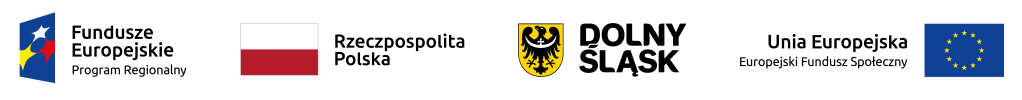 Mechanizm racjonalnych usprawnień
To konieczne i odpowiednie zmiany oraz dostosowania, w celu zapewnienia możliwości korzystania (dostępności) dla osób z niepełnosprawnościami z wszelkich praw człowieka i podstawowych wolności.

Mechanizm racjonalnych usprawnień  pojawia się na etapie realizacji projektu.
17
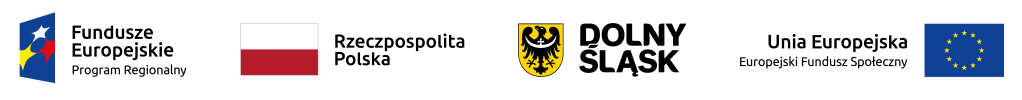 Możliwość finansowania specyficznych usług nieprzewidzianych z góry we wniosku o dofinansowanie projektu, lecz uruchamianych wraz z pojawieniem się w projekcie (w charakterze uczestnika lub personelu) osoby z niepełnosprawnością.

Wnioskodawca może skorzystać z przesunięcia środków w budżecie lub wnioskować o zwiększenie wartości projektu. Maksymalny koszt mechanizmu racjonalnych usprawnień na jedną osobę w projekcie wynosi 12 000 złotych brutto.

Koszty te muszą być pokrywane z puli  środków w ramach kosztów bezpośrednich. 

Ponosząc wydatki na mechanizm racjonalnych usprawnień, beneficjent jest zobowiązany do uzasadnienia konieczności poniesienia takich kosztów z zastosowaniem najbardziej efektywnego dla danego przypadku sposobu.
18
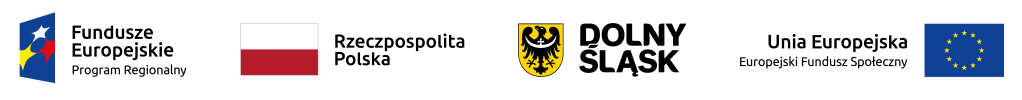 Projekty ogólnodostępne
W projektach ogólnodostępnych, w przypadku wystąpienia potrzeby sfinansowania kosztów wynikających z posiadanych niepełnosprawności przez uczestników (lub personel) projektu, wnioskodawca korzysta z przesunięcia środków w projekcie lub wnioskuje o zwiększenie wartości projektu w ramach skorzystania z mechanizm racjonalnych usprawnień. 

Wnioskodawca w projektach ogólnodostępnych nie powinien zakładać, że w projekcie nie wystąpi udział osób z niepełnosprawnością. Jednakże nie powinien zakładać osiągnięcia określonych celów dla osób z niepełnosprawnością ani też planować określonych wydatków na te cele w budżecie, gdyż nie wie czy ta grupa uczestników rzeczywiście pojawi się w projekcie.
19
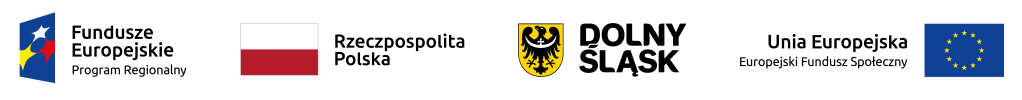 Projekty dedykowane
wyłącznie na osoby z niepełnoprawnościami  lub 

w których założono określony % udziału osób z niepełnosprawnościami z rozpoznanymi potrzebami.
Projekty skierowane:
20
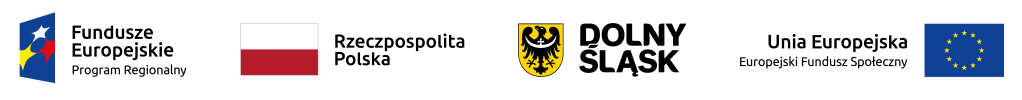 W projekcie dedykowanym wnioskodawca ma możliwość uwzględnienia wydatków na zapewnienie dostępności na etapie sporządzania wniosku o dofinansowanie. Wówczas limit 12 tys. zł. na uczestnika nie obowiązuje, gdyż nie jest to mechanizm racjonalnych usprawnień, a zaprojektowanie wsparcia w oparciu o koncepcję uniwersalnego projektowania czyli w oparciu o Standardy dostępności. 

Jednocześnie konieczne jest wskazanie w projekcie diagnozy potrzeb danej grupy osób z niepełnosprawnościami oraz zaplanowanie działań i wskaźników adekwatnych do skali środków przeznaczonych na wsparcie bezpośrednie osoby.

Jednakże w projekcie dedykowanym możliwe jest wykorzystanie mechanizmu racjonalnych usprawnień np. gdy w projekcie dedykowanym osobom niesłyszącym, pojawi się osoba z dodatkową dysfunkcją - np. z niepełnosprawnością ruchową.
21
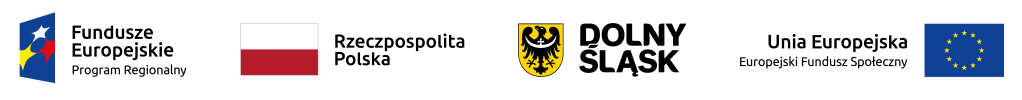 Neutralność produktów projektu
Neutralność projektu nie istnieje. Natomiast neutralność produktu jest sytuacją rzadką oraz wyjątkową ponieważ odbiorcą  każdego z produktów projektu może być osobą z niepełnosprawnością. 

Neutralny nie oznacza, że produkt będzie niedostępny. Produkt ma charakter neutralny czyli nie ogranicza dostępności dla osób z niepełnosprawnościami.
22
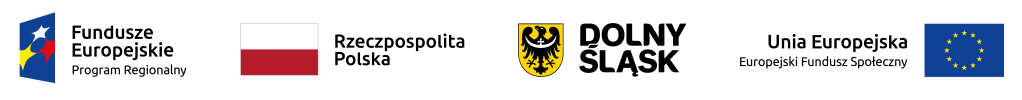 Jeżeli Wnioskodawca uznaje, że  produkty projektu mają neutralny wpływ na realizację tej zasady, wówczas musi zostać to  udowodnione (wykazane) w treści wniosku o dofinansowanie.  

Należy wykazać, że produkt projektu nie ma bezpośrednich użytkowników, a we wniosku o dofinansowanie (pkt. 1.20 Typ projektu) z listy rozwijanej powinna zostać wybrana opcja:  
- projekt, w którym nie stosuje się zasady dostępności dla osób z niepełnosprawnościami.
23
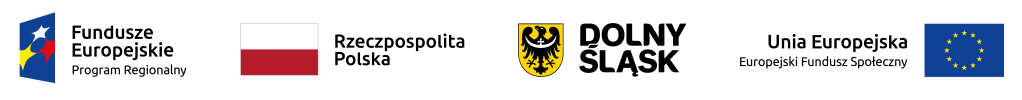 Zawsze należy zapoznać się z instrukcją wypełniania wniosków.


We wniosku o dofinansowanie projektu wymaga się wykazania pozytywnego wpływu realizacji projektu na zasadę równości szans i niedyskryminacji, w tym dostępności dla osób z niepełnosprawnościami.


W każdym projekcie należy wybrać z listy rozwijanej wskaźnik produktu Liczba projektów, w których sfinansowano koszty racjonalnych usprawnień dla osób z niepełnosprawnościami. Wskaźnik ten monitoruje wszystkie projekty tj. projekty ogólnodostępne i projekty dedykowane. Zarówno te projekty, w których na wstępie przewidziano działania usprawniające jak i te, które na etapie wdrażania uruchomiły mechanizm racjonalnych usprawnień.

W pkt. 3.2 GRUPY DOCELOWE - osoby, które zostaną objęte wsparciem, należy opisać również z punktu widzenia cech istotnych dla zadań przewidzianych do realizacji w ramach projektu, takich jak np. wiek, status zawodowy, wykształcenie, płeć, niepełnosprawność.
24
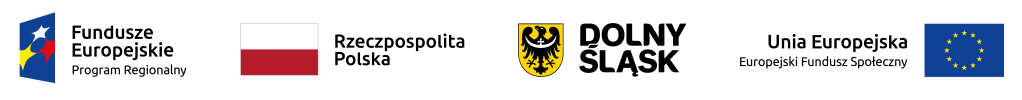 REKRUTACJA - powinna zostać przeprowadzona w sposób umożliwiający wzięcie udziału w tym procesie jak i samym projekcie każdej zainteresowanej osobie. Wiadomości o projekcie powinny być zamieszczane na stronach/portalach internetowych, z których korzystają osoby z niepełnosprawnościami np. www.niepelnosprawni.pl,  www.bezbarier.org, czy strony Fundacji, które wspierają osoby niewidome. 

ZIDENTYFIKOWANE BARIERY - przy opisie barier należy uwzględniać bariery utrudniające lub uniemożliwiające udział w projekcie osobom z niepełnosprawnościami. W szczególności: 
bariery wynikające z braku dostępności transportu, budynków, materiałów dydaktycznych, zasobów cyfrowych,
25
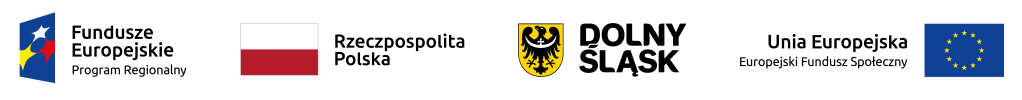 W pkt. 4.1 ZADANIA – wskazanie w jaki sposób projekt uwzględnia formy wsparcia dla osób z niepełnosprawnościami. Należy także opisać dostępność produktów projektu, eliminowanie czynników ograniczające dostępność. Możliwe do realizacji działania w tym zakresie to np. zastosowanie mechanizmu racjonalnych usprawnień.

W pkt. 4.3 POTENCJAŁ WNIOSKODAWCY I PARTNERÓW – to np. biuro projektu dostępne dla osób z niepełnosprawnościami, posiadanie oprogramowania i sprzętu specjalistycznego dla osób z niepełnosprawnościami, elastyczne formy pracy.

W pkt. 4.4 DOŚWIADCZENIE WNIOSKODAWCY I PARTNERÓW - należy wykazać dotychczasowe doświadczenie wnioskodawcy i partnerów w zakresie realizacji tożsamych działań na rzecz osób z niepełnosprawnością oraz realizacji projektów dostępnych.
26
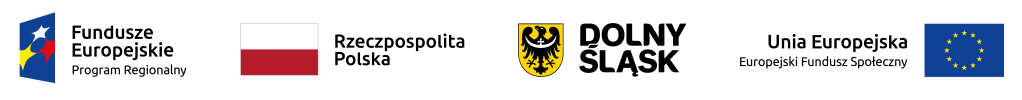 Podmioty publiczne, w związku z wejściem w życie ustawy z 19 lipca 2019 r.  o zapewnieniu dostępności osobom ze szczególnymi potrzebami są zobowiązane do zapewnienia co najmniej minimalnej dostępności architektonicznej, informacyjno – komunikacyjnej i cyfrowej.  
W przypadku dostępności cyfrowej podmioty te muszą stosować zapisy z ustawy  z 4 kwietnia 2019 r. o dostępności cyfrowej stron internetowych i aplikacji mobilnych podmiotów publicznych. Ustawa nakłada obowiązek zgodności stron internetowych i aplikacji mobilnych z wytycznymi WCAG 2.1. 

W przypadku pozostałych Beneficjentów zachęcamy do  zwiększania dostępności treści internetowych w oparciu o wytyczne WCAG 2.1.
27
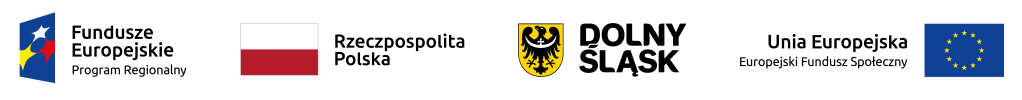 Aktualizacja wytycznych WCAG 2.1 powstała przede wszystkim z myślą o trzech grupach użytkowników:
osobach słabowidzących,
osobach z problemami poznawczymi,
użytkownikach urządzeń mobilnych.
28
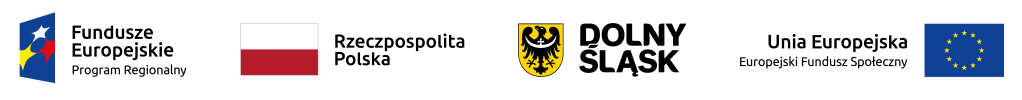 Zasadę dostępności należy także uwzględniać w procesie zlecania zamówień publicznych – odpowiednie zapisy SIWZ, stosowanie klauzul społecznych promujących m.in. zatrudnienie osób z niepełnosprawnościami. 

klauzuli zastrzeżonej - umożliwiającej zastrzeżenie przez zamawiającego możliwości udziału w postępowaniu o udzielenie zamówienia publicznego wyłącznie dla podmiotów, w których ponad 50% zatrudnionych stanowią osoby z niepełnosprawnościami,

klauzuli zatrudnieniowej - dającej zamawiającemu możliwość nałożenia na wykonawcę wymogu zatrudnienia przy realizacji przedmiotu zamówienia osób znajdujących się w trudnej sytuacji na rynku pracy.



Szczegółowe informacje w tym przykładowy katalog klauzul społecznych  znajduje się 
w  regulaminie konkursu (dot. usług cateringowych, usług sprzątania, usług poligraficznych, zamówienie materiałów informacyjno-promocyjnych).
29
.
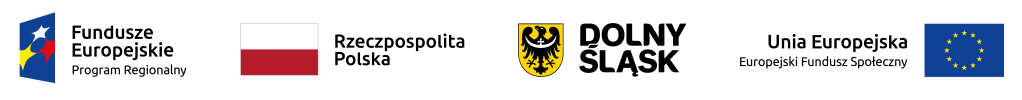 W jakich przypadkach projekt nie realizuje zasady dostępności? 

nie ma żadnych informacji we wniosku o dofinansowanie projektu, 

informacje wskazują, że projekt może dyskryminować, np. niezasadna neutralność produktu poprzez zakładanie, że użytkownikami tego produktu będą wyłącznie osoby z niepełnosprawnością słuchu, niegwarantujące dostępu produktu osobom z niepełnosprawnością sprzężoną, 

stosowanie ogólnych sformułowań, np. projekt jest zgodny z zasadą równości szans, projekt jest dostępny dla wszystkich.
30
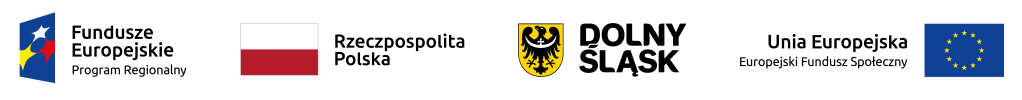 Urząd Marszałkowski Województwa Dolnośląskiego
Departament Funduszy Europejskich
Wydziała Zarządzania RPO
      
Więcej informacji znajduje się na stronie rpo.dolnyslask.pl w zakładce Poznaj Fundusze Europejskie bez barier


Dziękuję za uwagę
Magdalena Danowska
koordynatorka równości szans i niedyskryminacji osób z niepełnosprawnościami
magdalena.danowska@dolnyslask.pl
31